ΓΕΝΙΚΗ ΠΕΡΙΓΡΑΦΗ ΤΟΥ ΠΛΟΙΟΥ
Διδάσκων: Καρακαλπακίδης Κυριάκος
Περιεχόμενα μαθήματος
Τρόπιδα
Πλώρη
Πρύμνη
Μάσκα ή παρειά
Γοφός ή ισχίο
Γάστρα
Ύφαλα
Κατάστρωμα
Υπερκατασκευή
Πρόστεγο
Μεσόστεγο
Επίστεγο
Το πλοίο είναι μια στέρεη κατασκευή, σχεδιασμένη να κινείται με ασφάλεια στο νερό.
Ανάλογα με τον τύπο του πλοίου μπορεί να μεταφέρει διαφορετικό φορτίο και να ανταπεξέρχεται στις δυνάμεις: 
του νερού, 
τον άνεμο, 
το ίδιο του το βάρος και 
το φορτίο.
ΚΑΤΑΣΚΕΥΗ ΠΛΟΙΟΥ
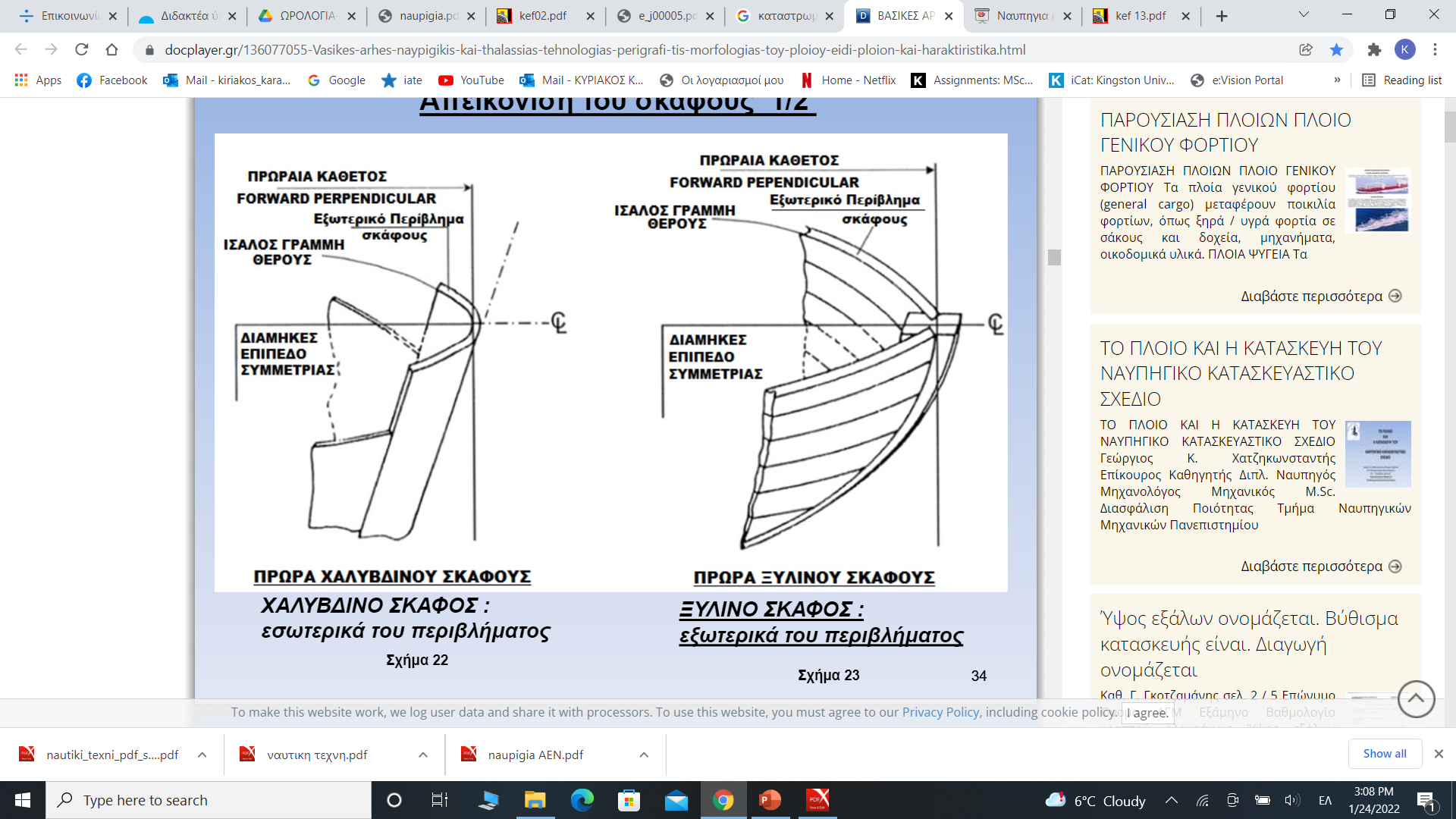 Η κατασκευή χαλύβδινων πλοίων καθορίζεται από την λειτουργία του, την ασφάλεια του φορτίου και των ανθρώπων και από τις συνθήκες κατασκευής κυρίως αυτών που αφορούν στην τεχνολογία των συγκολλήσεων.
Μετά από χιλιετίες κατασκευής ξύλινων πλοίων επιβλήθηκε, με την έναρξη της βιομηχανοποίησης των ναυπηγικών κατασκευών, η κατασκευή των πλοίων από σίδηρο καταρχήν και μετέπειτα από χάλυβα και αυτό κυρίως στη Αγγλία. 
Ο λόγος της γρήγορης ανάπτυξης που γνώρισε η ναυπηγική βιομηχανία στην Αγγλία είναι η εμπειρία που υπήρχε στη χώρα αυτή σε κατασκευές σιδερένιων γεφυρών και ατμολεβήτων.
Οι κατασκευές αυτές, που ήταν καρφωτές (περτσινωτές), ήταν ιδιαίτερα σύνθετες και ακριβές. 
Μόνο με την εισαγωγή της τεχνολογίας των συγκολλήσεων έγιναν εφικτές οι σημερινές σχετικά απλούστερες και χαμηλότερου κόστους κατασκευές.
Τα κύρια μέρη του πλοίου είναι:
Το εξωτερικό περίβλημα: πλώρη, πρύμνη, μάσκα, γοφό, γάστρα, ύφαλα
Τα καταστρώματα: κύριο κατάστρωμα, υπερκατασκευές
Εγκατάσταση πρόωσης και 
Εγκατάσταση πηδαλιουχίας
Πλώρη(Prow – Stem – Bow – Head of ship)
Ονομάζεται το μπροστινό ακραίο μέρος του πλοίου.
Η πλώρη του πλοίου είναι μια πολύπλοκη κατασκευή. Η διαμόρφωση της απαιτεί εμπεριστατωμένη μελέτη και ειδικά ενισχυμένη κατασκευή, ώστε να αντιμετωπίζονται με αποτελεσματικότητα οι καταπονήσεις που δέχεται από:
Τη Σιδηροκατασκευή του πλοίου 
Και κυρίως της μεγάλες υδροστατικές πιέσεις
Παλαιότερα η ακμή της πλώρης ήταν σχετικά λεπτή ( για να σκίζει το νερό) και κατασκευαζόταν από χυτό μέταλλο και όχι απλό έλασμα. 

Στα σύγχρονα πλοία η ακμή δεν επιβάλλεται να είναι πολύ λεπτή ούτε κατασκευάζεται από χυτό μέταλλο (με εξαίρεση ίσως ένα μικρό τμήμα στο κατώτερο μέρος της).
Τόσο η πρύμνη όσο και η πλώρη δεν καθορίζονται με κάποια συγκεκριμένα σημεία ή όρια. 
Απλά επικράτησαν ως ορολογία κυρίως για να δείχνουν και να προσδιορίζουν ένα μέρος του πλοίου που βρίσκεται προς μια ορισμένη κατεύθυνση. 
Ουσιαστικά το μισό προς τα εμπρός μέρος του πλοίου νοείται ως πλώρη και το άλλο μισό προς τα πίσω ως πρύμνη.
Πρύμνη  (Stern – Poop – Aft of ship)
Ονομάζεται το πίσω ακραίο μέρος του πλοίου. 
Όπως συμβαίνει και με την πλώρη έτσι και η πρύμνη δέχεται ισχυρές δυνάμεις πίεσης τόσο από τις υδροστατικές πιέσεις του νερού και την σιδηροκατασκευή του σκάφους όσο κυρίως από τη λειτουργία της έλικας και τους πηδαλίου. 
Χαρακτηριστικό της πρύμνης είναι η ύπαρξη της προωστήριας εγκατάστασης.
Μάσκα ή Παρειά (Bow)
Είναι το κομμάτι των πλευρών του πλοίου από την πλώρη μέχρι την μέση του, αριστερά και δεξιά. Δέχεται την υδροστατική πίεση από την κίνηση του πλοίου.
Θεωρητικά κάθε παρειά είναι το ¼ της πλευρικής επιφάνειας του πλοίου.
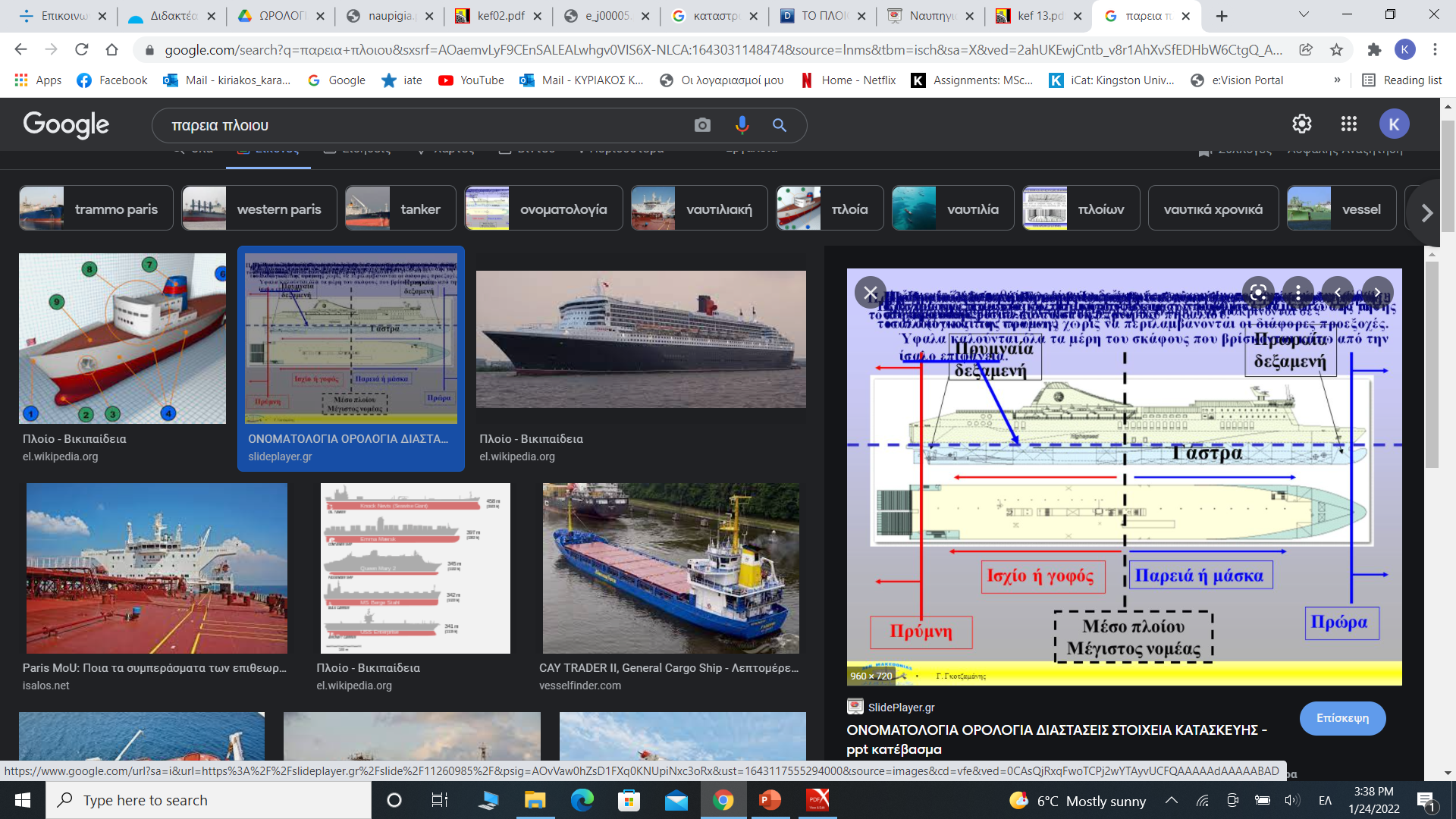 Γοφός ή ισχίο
Είναι το κομμάτι των πλευρών του πλοίου από την πρύμνη μέχρι τη μέση του, αριστερά και δεξιά. 
Το κάθε ισχύο δηλαδή είναι θεωρητικά το ¼ της πλευρικής επιφάνειας του πλοίου.
Αποτελεί την συνέχεια της μάσκας κατά μήκος του πλοίου.
Γάστρα (HULL)
Ορίζεται από όλο τον όγκο του εξωτερικού περιβλήματος του πλοίου έως το κύριο κατάστρωμα.
Ο όγκος των υφάλων του κυρίως σκάφους χωρίς να περιλαμβάνονται οι διάφορες προεξοχές, όπως άξονες παρατροπίδια κ.λπ. που βρίσκονται μέσα στο νερό. (διαφορά από ύφαλα)

Με βάση τον όγκο της γάστρας υπολογίζεται το ακριβές εκτόπισμα του πλοίου με την βοήθεια ενός πίνακα.
Η γάστρα ενός πλοίου είναι ουσιαστικά ένα υδατοστεγανό κέλυφος με λεπτά τοιχώματα που περιβάλλει τους χώρους ενδιαίτησης, μηχανών και φορτίου του πλοίου.

Η γάστρα, για τα εμπορικά πλοία, έχει σχεδόν ορθογωνικό σχήμα στο μέσο που γίνεται λεπτότερο στα άκρα.
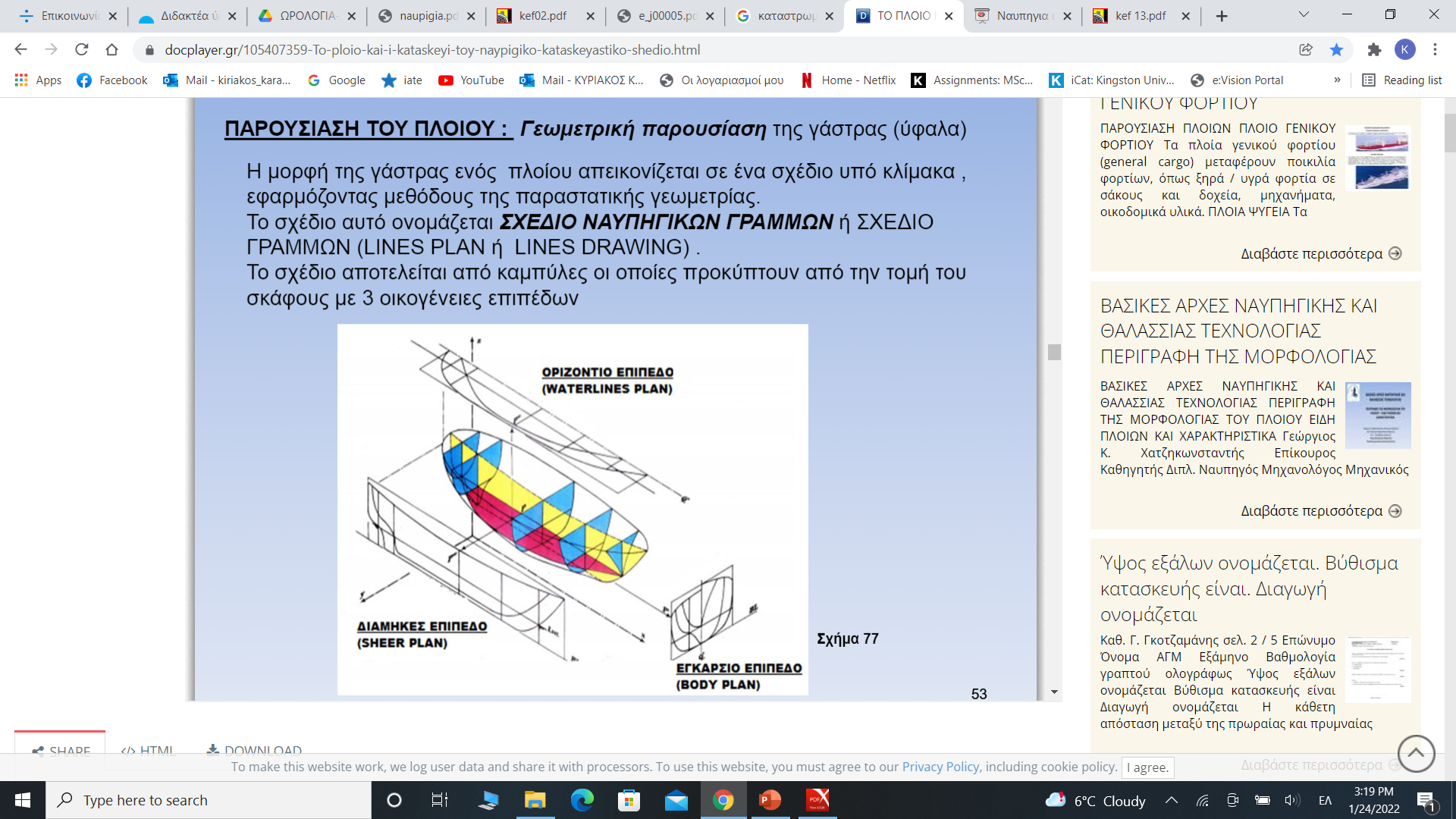 Ύφαλα (Underwater parts)
Το μέρος του πλοίου μαζί με όλα τα εξαρτήματα του, που βρίσκεται κάτω από την επιφάνεια του νερού (έμφορτη ίσαλο του πλοίου).

Επειδή όλα αυτά βρίσκονται μέσα στο νερό γι’αυτό η επιφάνεια των υφάλων λέγεται βρεχόμενη επιφάνεια.
Αντίθετα τα έξαλα είναι ότι βρίσκεται πάνω από την ίσαλο γραμμή και δεν διαβρέχεται.
Κατάστρωμα (Deck)
Κατά την κατακόρυφη έννοια, η υποδιαίρεση των χώρων του πλοίου γίνεται με τα καταστρώματα. 
Το ανώτερο συνεχές κατάστρωμα, μέχρι το οποίο φθάνουν oι στεγανές φρακτές, ονομάζεται κύριο κατάστρωμα (main deck). 
Τα καταστρώματα που βρίσκονται κάτω από το κύριο κατάστρωμα, εκτείνονται συνήθως σε όλο το μήκος του πλοίου, με εξαίρεση τους χώρους μηχανοστασίου και λεβητοστασίου που διακόπτουν τη συνέχεια των ενδιάμεσων καταστρωμάτων. 
Τα καταστρώματα, όπως και oι φρακτές, φέρουν ενισχύσεις και συμβάλλουν στην εξασφάλιση της αντοχής του πλοίου.
Είναι τα συνεχόμενα οριζόντια ελάσματα που καλύπτουν, ως οροφή, το κοίλο μέρος σκάφους σε όλο το μήκος και πλάτος του πλοίου. 

Κατά διαστήματα έχει κάποια ανοίγματα, στα οποία τοποθετούνται τα στόμια των κυτών ή κάποιες κάθοδοι που οδηγούν σε κάποιο συγκεκριμένο χώρο του πλοίου.
Στα φορτηγά πλοία, το κατάστρωμα, που βρίσκεται στο επίπεδο των στομίων των κυτών ονομάζεται κύριο κατάστρωμα (main deck). 
Στα επιβατηγά πλοία το κατάστρωμα που χρησιμεύει για την πρόσβαση και υποδοχή επιβατών πάνω στο οποίο βρίσκονται κατά κανόνα και τα μηχανήματα πρόσδεσης και αγκυροβολίας χαρακτηρίζεται επίσης ως κύριο κατάστρωμα.

Εκτός από το κύριο κατάστρωμα υπάρχουν και τα άλλα ενδιάμεσα καταστρώματα κυρίως στα επιβατηγά, όπου αυτό είναι αναγκαίο για την καλύτερη εξυπηρέτηση των επιβατών.
Υπερκατασκευή (superstructure)
Έτσι ονομάζονται όλες εκείνες οι μόνιμες κατασκευές που βρίσκονται πάνω από το ανώτατο συνεχές υδατοστεγανό κατάστρωμα του πλοίου oι οποίες εκτείνονται σε όλο το πλάτος του πλοίου, όχι όμως σε όλο το μήκος.
Τέτοιες υπερκατασκευές είναι :
Το πρόστεγο (Forecastle)
Το μεσόστεγο(Bridge House)
Το επίστεγο (Poop)
Τα ελάσματα των υπερκατασκευών, όπως και εκείνα του κυρίως σκάφους, φέρουν εσωτερικά ενισχύσεις. 
Το δρύφρακτο ή παραπέτο (bulwark) είναι ένα τμήμα ελάσματος που τοποθετείται στην περίμετρο του ανώτερου συνεχούς καταστρώματος και της πρωραίας υπερκατασκευής. Το ύψος του δεν υπερβαίνει το ένα μέτρο. 
Τα ανοίγματα των αμπαριών είναι ανυψωμένα (πάνω από το κατάστρωμα). 
Το κατώφλι του πέρατος και των πλευρών του ανοίγματος έχουν κατάλληλη διαμόρφωση για την τοποθέτηση στην επιφάνεια τους καλύμματος.
Πρόστεγο
Βρίσκεται στο πρωραίο μέρος του πλοίου.
Η κατασκευή αρχίζει από το ακραίο σημείο της πλώρης και εκτείνεται σε αρκετή απόσταση προς τα πρύμα. Συνήθως έχει ύψος τουλάχιστον ενός καταστρώματος.
Πάνω σε αυτό τοποθετούνται τα βαρούλκα άγκυρας και σχοινιών πρόσδεσης, οι ανέμες με τα σχοινιά ή τα σύρματα πρόσδεσης κτλ.
Στο εσωτερικό του αποθηκεύονται σχοινιά, σύρματα, εργαλεία κλπ.
Μεσόστεγο
Είναι υπερκατασκευή στη μέση του πλοίου, της οποίας ο ψηλότερος κλειστός χώρος χρησιμοποιείται για τη διακυβέρνηση του πλοίου (Γέφυρα). 
Στα κάτω από την γέφυρα καταστρώματα, τα οποία επικοινωνούν με εσωτερικές σκάλες ή και εξωτερικές διαμορφώνονται κατάλληλα για την διαμονή των αξιωματικών του πλοίου.
Δεξιά και αριστερά της εξωτερικής πλευράς τοποθετούνται τα κύρια σωστικά μέσα του πλοίου.
Επίστεγο
Είναι υπερκατασκευή παρόμοια με του πρόστεγου με ύψος τουλάχιστον ενός καταστρώματος και τοποθετείται στην πρύμνη. 

Στο εσωτερικό του αποθηκεύονται διάφορα υλικά ενώ στο παρελθόν χρησιμοποιούνταν για την διαμονή του κατώτερου πληρώματος.
Στα φορτηγά πλοία τελευταίας τεχνολογίας κατά κύριο λόγο διαθέτουν μόνο μια υπερκατασκευή που βρίσκεται στην πρύμνη. 
	Στο ψηλότερο σημείο τοποθετείται η γέφυρα και στα παρακάτω 	καταστρώματα διαμένει όλο το πλήρωμα.
	Στην εξωτερική πλευρά αριστερά και δεξιά είναι εγκατεστημένα 	τα κύρια σωστικά μέσα του πλοίου και τα μηχανήματα 	προσδέσεως του πλοίου (στο πρώτο κατάστρωμα πάνω από το 	κύριο κατάστρωμα).
Στα δε σύγχρονα επιβατηγά διακρίνεται μία συνήθως ενιαία υπερκατασκευή.
Εγκατάσταση Πρόωσης
Είναι το σύνολο των μηχανημάτων και εξαρτημάτων που είναι υπεύθυνα για την κίνηση του πλοίου.
Βρίσκονται μέσα στην γάστρα του πλοίου στον χώρο του μηχανοστασίου.
Στα σύγχρονα πλοία συνήθως βρίσκεται στο πίσω μέρος της γάστρας ενώ στα παλαιότερα το συναντούσαμε στην μέση.
Σύστημα πηδαλιουχίας
Είναι το σύνολο των εξαρτημάτων και μηχανημάτων που χρησιμοποιούνται για την στροφή του πλοίου.
Βρίσκεται πάντα στην πρύμνη του πλοίου.
Τρόπιδα (καρένα ή καρίνα) (keel)
Η τρόπιδα είναι η βάση της κατασκευής κάθε σκάφους. Πρόκειται για το τμήμα εκείνο που κατασκευάζεται πριν από όλα τα άλλα τμήματα και από αυτό ουσιαστικά ξεκινά η ναυπήγηση του πλοίου. 
Είναι μια διαμήκη κατασκευή (Σιδηροκατασκευή ή έλασμα ή δοκάρι) που τοποθετείται στον πυθμένα του σκάφους. 
Αριστερά και δεξιά της τρόπιδας τοποθετούνται σε διαμήκεις και παράλληλες μεταξύ τους σειρές τα λοιπά ελάσματα του εξωτερικού περιβλήματος.
Εκτός από την εξωτερική τρόπιδα, στο εσωτερικό του πλοίου τοποθετείται και άλλη, έκκεντρη κατά το διάμηκες, η οποία καλείται εσωτερική τρόπιδα ή εσωτρόπιο ή σταμίδα. 

Ουσιαστικά πρόκειται για ένα πρόσθετο έλασμα, το οποίο ενισχύει τον πυθμένα του πλοίου.
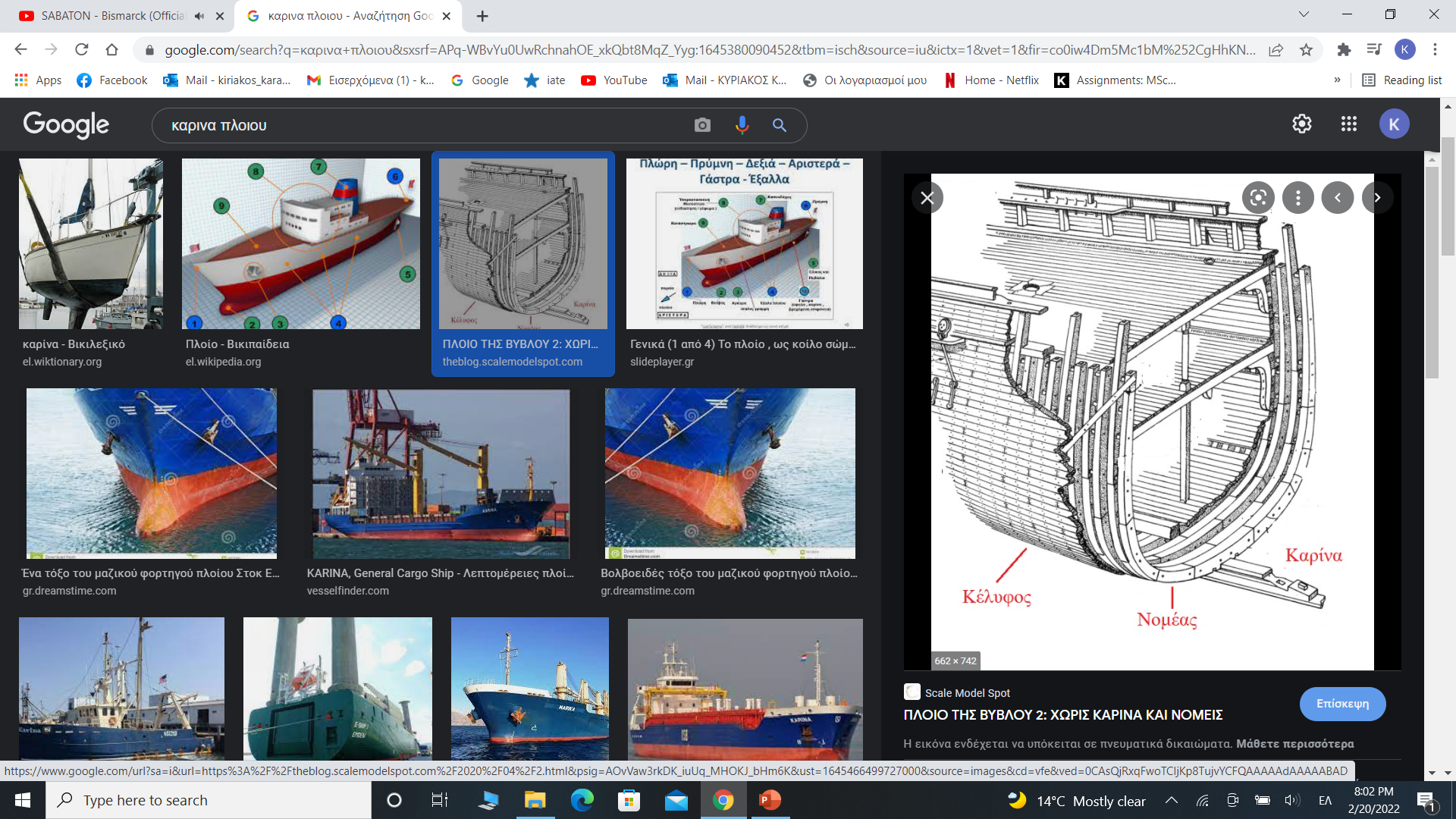 Στα δύο άκρα της, η τρόπιδα καταλήγει προς την πρώρα στη στείρα ή κοράκι (stem post), ενώ στην πρύμνη, στο ποδόστημα ή παπαδιά (stern post).
Στα μικρά σκάφη, η τρόπιδα είναι μια δοκός που αποτελεί τη βάση, επάνω στην οποία προσαρμόζονται οι νομείς, στους οποίους στηρίζεται το εξωτερικό περίβλημα. 
Στα μεγαλύτερα πλοία, η τρόπιδα είναι σιδηροκατασκευή που τοποθετείται κατά το διάμηκες του πλοίου. 
Σήμερα, στην κατασκευή των πλοίων προτιμάται η τρόπιδα από έλασμα (flat keel), κυρίως διότι επιτυγχάνεται μικρότερο βύθισμα του πλοίου και διευκολύνεται η σύνδεση της τρόπιδας με το εσωτρόπιο και την όλη κατασκευή του πυθμένα.
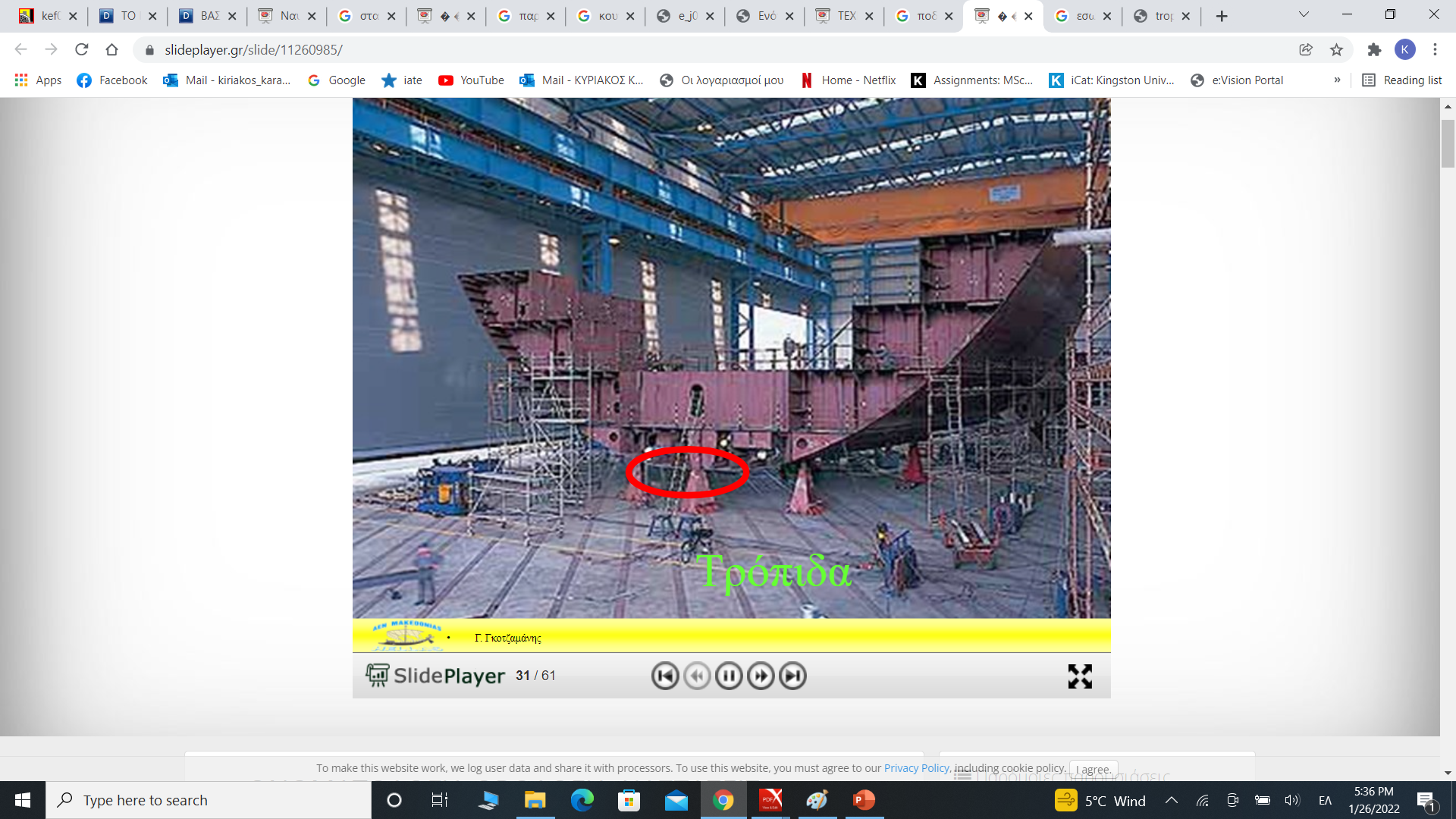 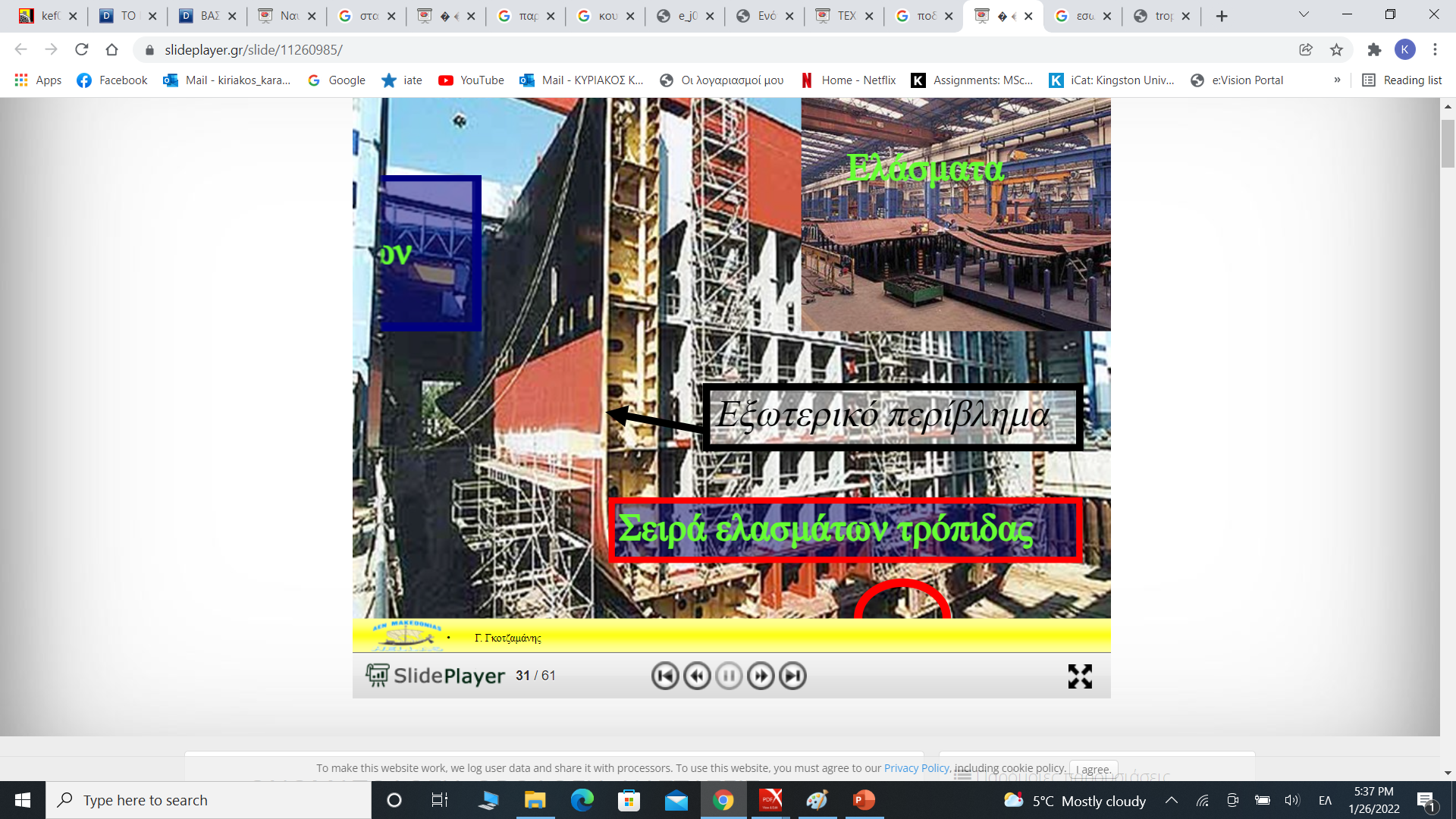 Τρόπιδα 2
Η λωρίδα που βρίσκεται τοποθετημένη στο κατώτερο µέρος και επάνω στο ίχνος του διαμήκους επιπέδου συµµετρίας του πλοίου, ονομάζεται τρόπιδα ή καρίνα (Τ). 

Το έλασμα που βρίσκεται στη µέγιστη καµπυλότητα και ενώνει τα ελάσµατα της πλευράς µε εκείνα του πυθµένα, ονοµάζεται κυρτό γάστρας ή γόνατο (Κ).

Το έλασμα που βρίσκεται υψηλότερα στην πλευρά (ή το πρώτο κάθετο στο κατάστρωµα έλασµα της πλευράς) ονοµάζεται ζωστήρας (Ζ) έχει µεγαλύτερο πάχος από τα άλλα ελάσµατα της πλευράς.
Φρακτές (Bulkheads)
Για την εξασφάλιση υδατοστεγανής υποδιαίρεσης, αλλά και για λειτουργικούς λόγους, στο εσωτερικό του πλοίου δημιουργούνται διάφορα κατακόρυφα διαχωρίσματα που μπορεί να είναι ή να μην είναι στεγανά. 
Τα διαχωρίσματα αυτά ονομάζουμε φρακτές (bulkheads). 
Οι φρακτές μπορούν να έχουν διεύθυνση:
κατά το διάμηκες, οπότε τις ονομάζουμε διαμήκεις (longitudinal) ή 
κατά το εγκάρσιο, οπότε λέγονται εγκάρσιες (transverse). 
Οι εγκάρσιες στεγανές φρακτές που έχουν ως κύριο σκοπό την στεγανή υποδιαίρεση του πλοίου και εκτείνονται μέχρι το κύριο κατάστρωμα, ονομάζονται κύριες στεγανές φρακτές ή άπλα στεγανές φρακτές (subdivision bulkheads).
Οι φρακτές του πλοίου συμβάλλουν στην εξασφάλιση της αντοχής του.
Επειδή και oι φρακτές είναι κατασκευασμένες από λεπτά ελάσματα, φέρουν και αυτές ενισχύσεις που ονομάζονται ενισχύσεις φρακτών.
Η πρώτη από την πλώρη στεγανή φρακτή ονομάζεται φρακτή στεγανού σύγκρουσης και το διαμέρισμα μεταξύ αυτής της φρακτής και της πλώρης, λέγεται πρωραίο στεγανό (fore-peak).
Αντίστοιχα, η τελευταία προς την πρύμνη φρακτή λέγεται φρακτή πρυμναίου στεγανού και το διαμέρισμα που βρίσκεται μεταξύ αυτής και της πρύμνης λέγεται πρυμναίο στεγανό (after-peak)
Πλώρη
Πρωραία υπερκατασκευή
Μεσαία υπερκατασκευή
Διαμέρισμα πηδαλουχίας
Πρυμνιαία υπερκατασκευή
Πρύμνη
Δρύφακτο (παραπέτο, Bulwark)
Κάγκελα προστασίας (Rails)
Ελάσματα πλευράς (Side shell)
Πυθμένας
Ανοιγμα φορτίου (Hatch)
Κατώφλι πλευράς ανοίγματος αμπαριού
Κατώφλι πέρατος ανοίγματος αμπαριού
Στείρα (stem)
Ποδόστημα (Sterm)
Γραμμή κυρίου καταστρώματος
Ραφές ελασμάτων
Φρακτές (Bulkheads)